«Чутьё пропорций, понимание силуэта, декоративный инстинкт,  изобретательность форм – словом, все архитектурные добродетели встречаются на протяжении русской истории так постоянно и повсеместно, что наводят на мысль о совершенно исключительной архитектурной одарённости русского народа».                                                                                                 И.Э.Грабарь, искусствовед
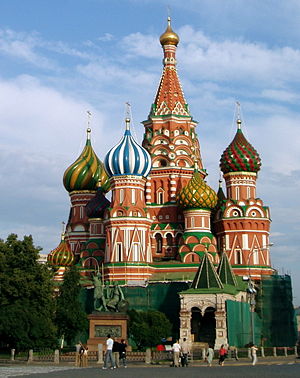 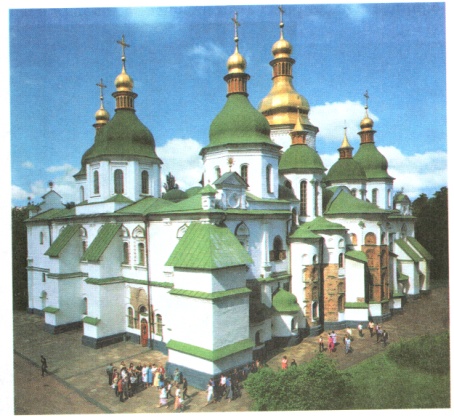 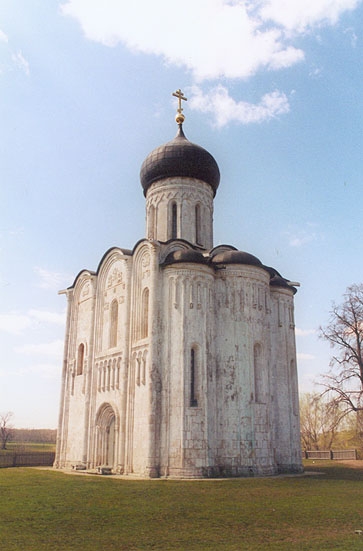 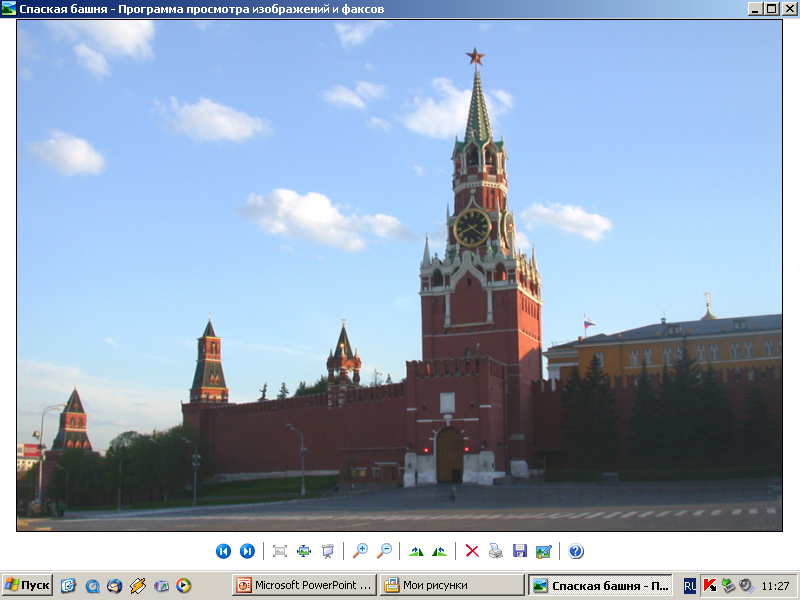 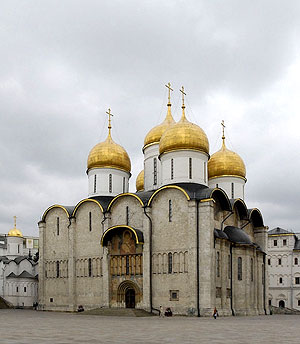 Архитектурный облик Древней Руси
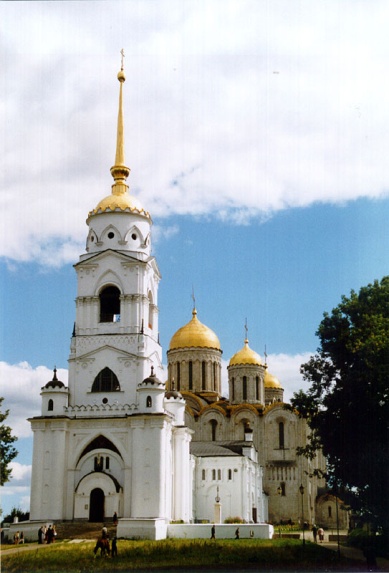 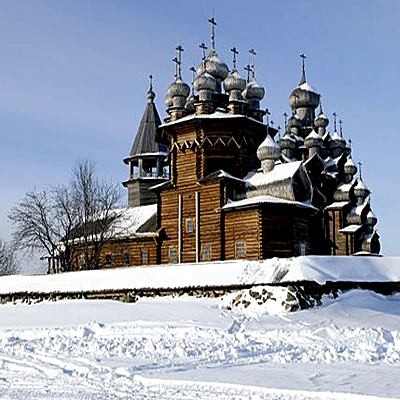 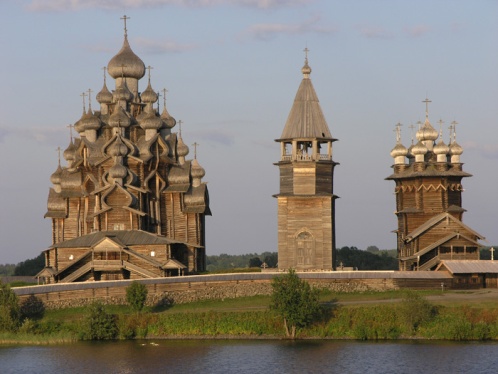 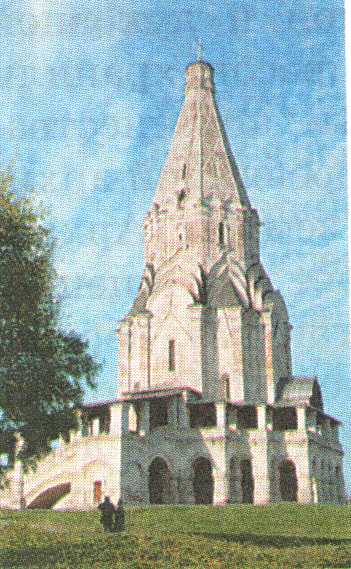 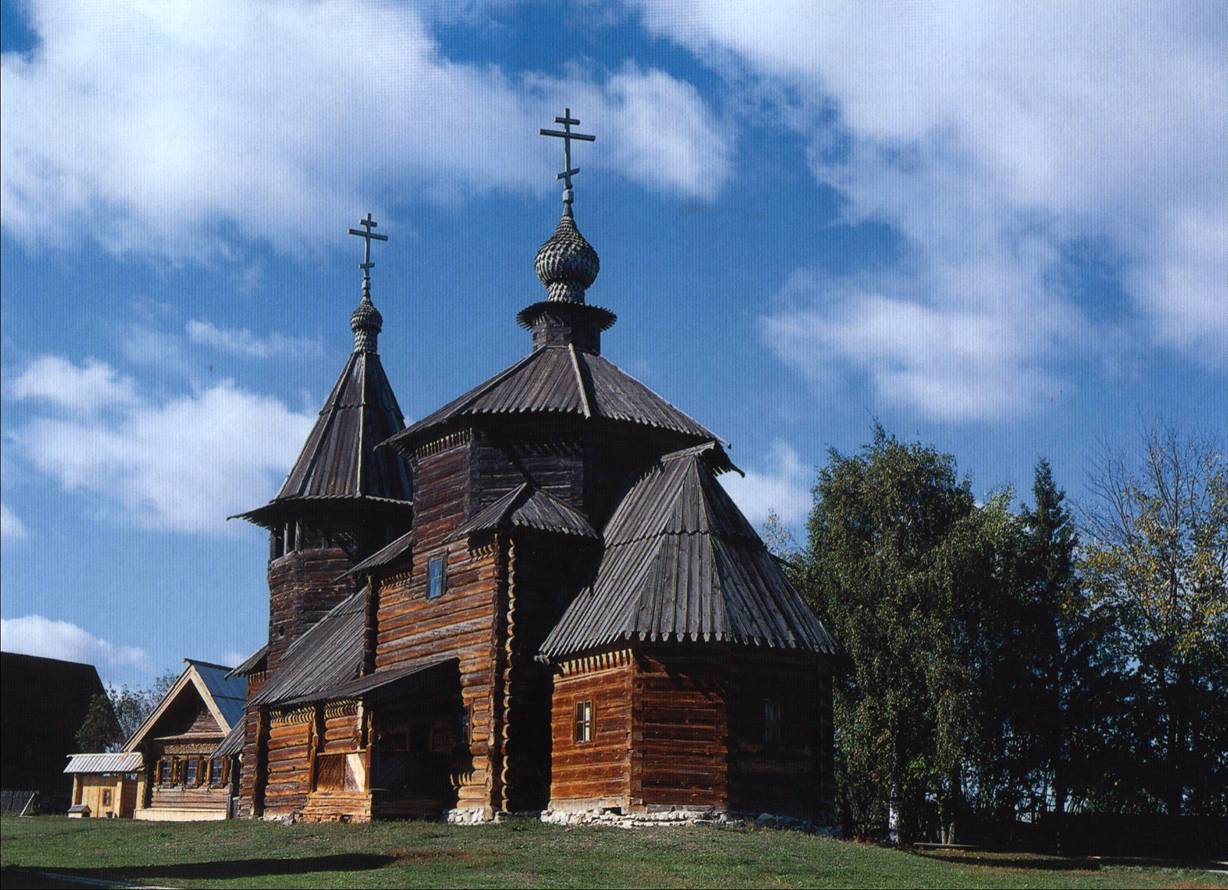 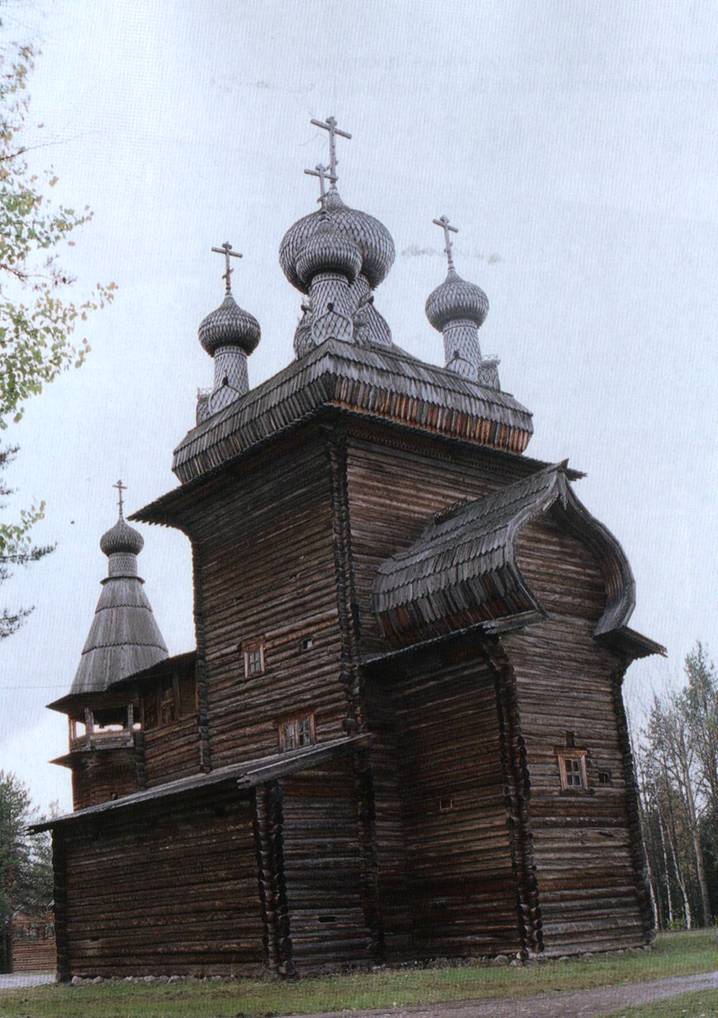 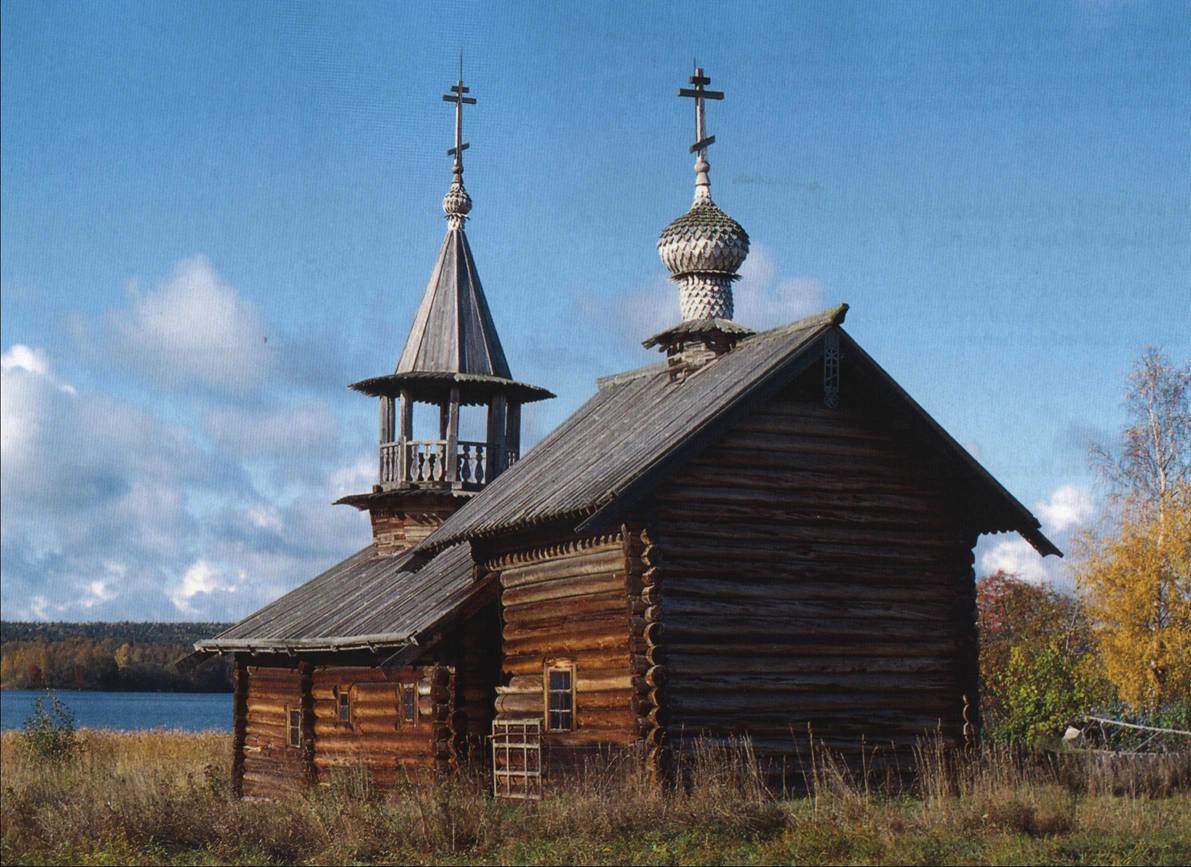 Деревянное зодчество
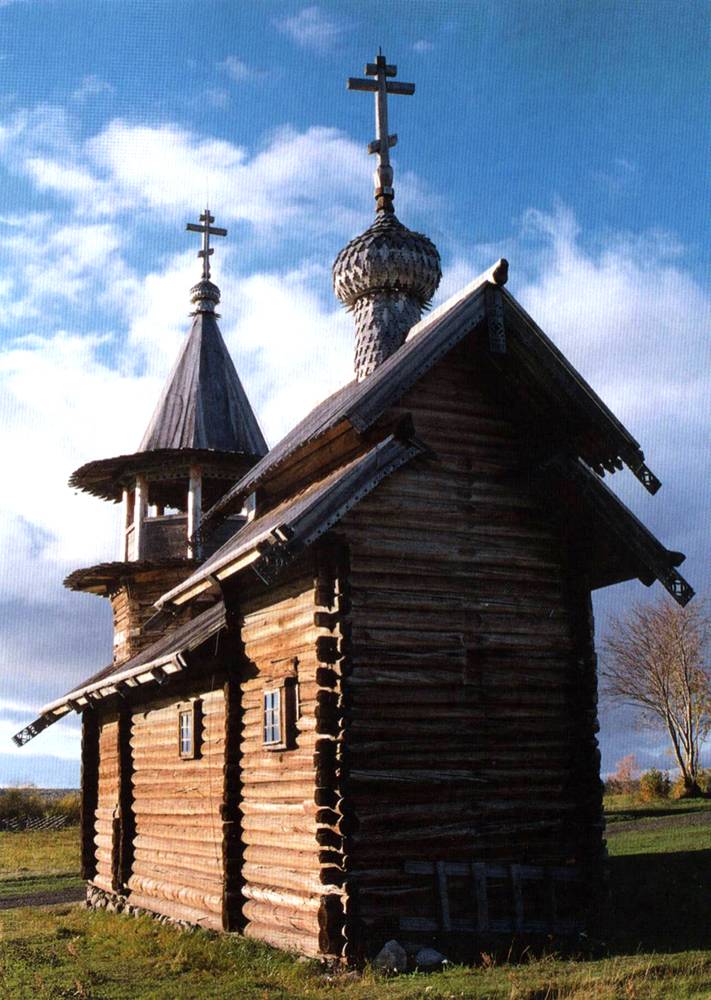 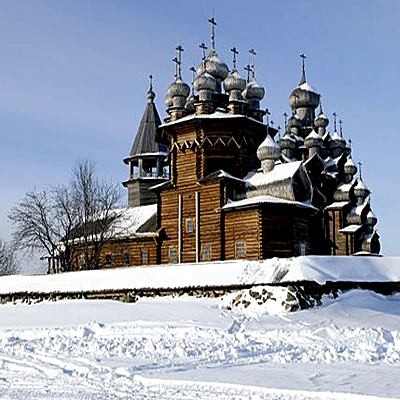 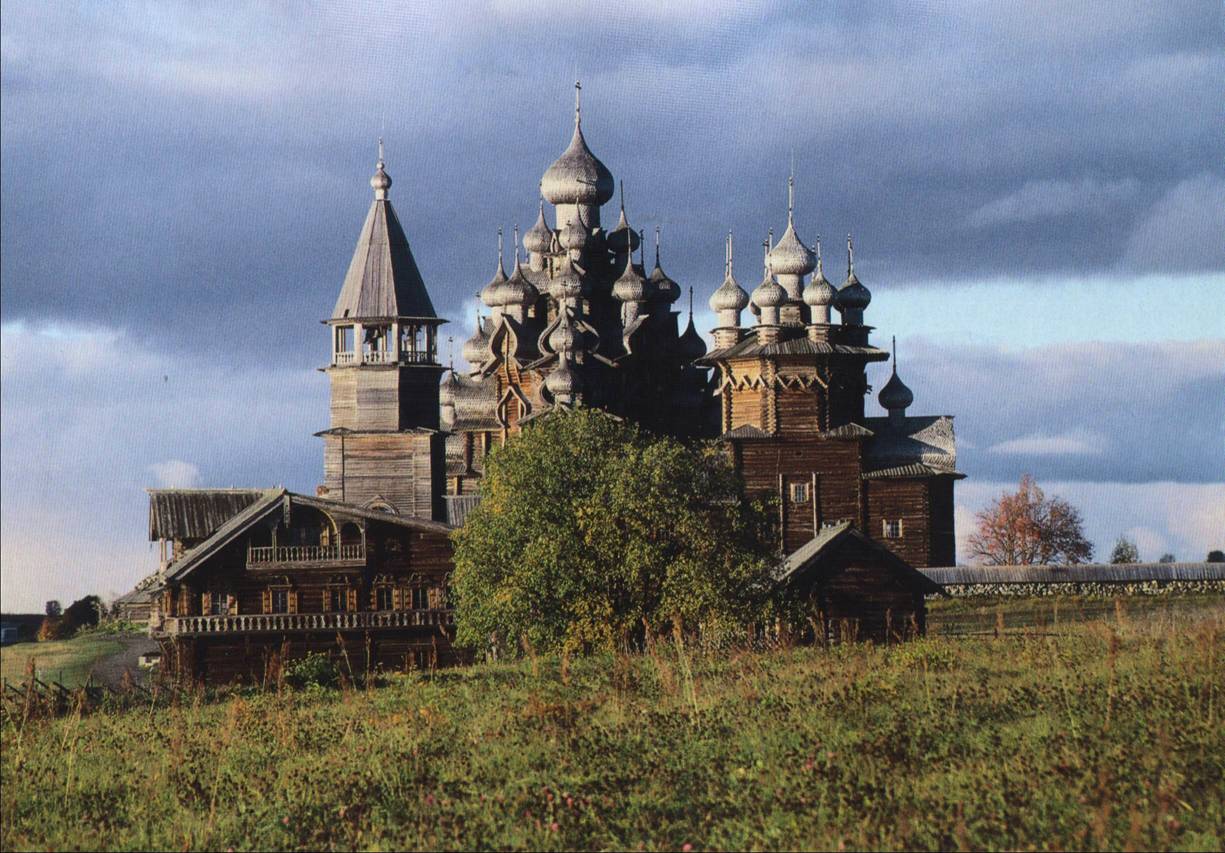 Десятинная церковь( Церковь Успения Пресвятой Богородицы)
Смысл названия:
Первая каменная церковь Киевской Руси. Сооружена древнерусскими и византийскими мастерами в 979-996 годах в период князя Владимира Великого Святославовича. Выделили на её сооружение и содержание десятую часть княжих доходов – десятину.
Из истории:
В 1169 г. церковь разграбили войска Андрея Боголюбского, в 1203 г. — войска Рюрика Ростиславовича.
В конце  1240 г. орды хана Батыя, взяв Киев, уничтожили Десятинную церковь — последний оплот киевлян. По преданию, Десятинная церковь рухнула под весом набившегося в неё народа, пытавшегося спастись от монголов.
В 1842 г.  Храм был построен в византийско-московском стиле и не повторял первоначальной архитектуры древней Десятинной церкви. 
В  1928 г. вторая Десятинная церковь, как и множество других памятников культуры и искусства, была снесена советской властью.
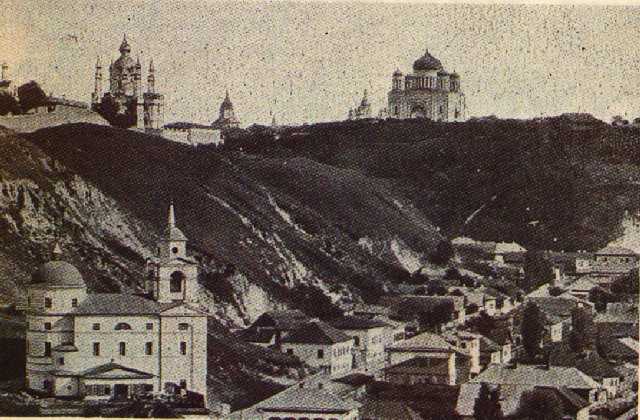 Архитектурные особенности.
Внешний облик: крестово-купольный шестистолпный храм. 
	Перестраивалась  несколько раз: в начале ХI века была повреждена пожарами, её окружили с трех сторон галереями.
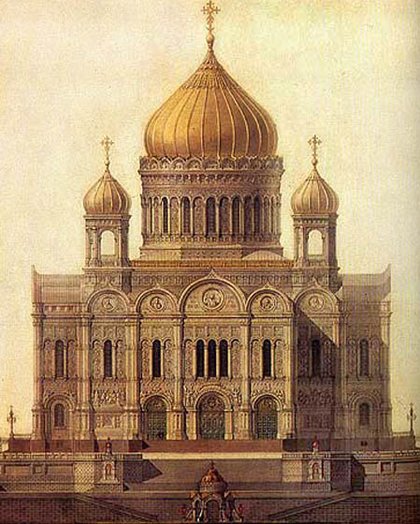 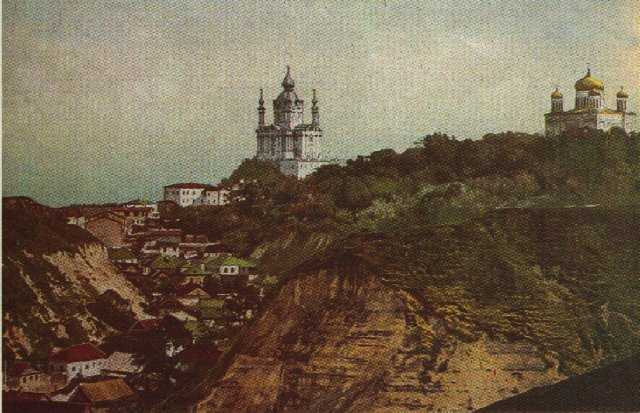 Внутреннее убранство:
Десятинную церковь украшали: мозаики, фрески, резные, мраморные и шиферные плиты (иконы, кресты и посуду привезли из Корсуня (Херсонеса Таврического).
Десятинная церковь
В Десятинной церкви были похоронены Владимир Святославович и его жена – византийского царевна Анна, сюда же из Вышгорода перенесли прах княгини Ольги. В 1044 г. Ярослав Мудрый похоронил в Десятинной церкви посмертно «крещённых» братьев Владимира — Ярополка  и Олега Древлянского.
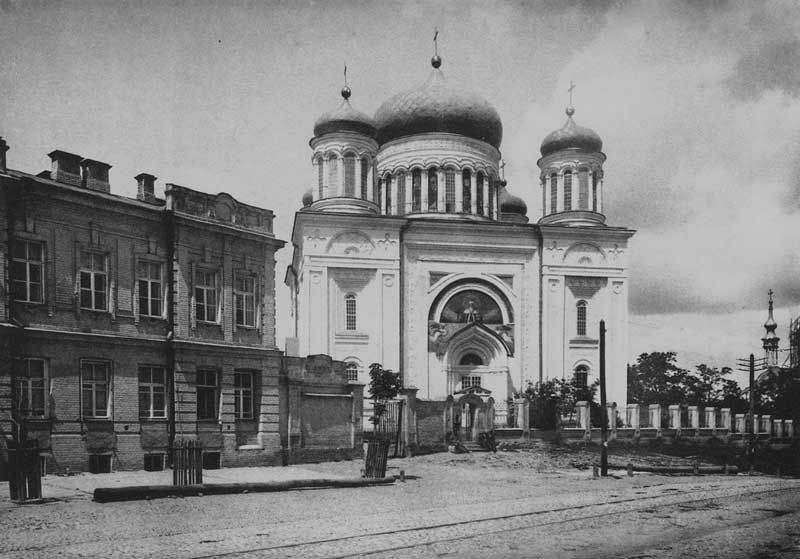 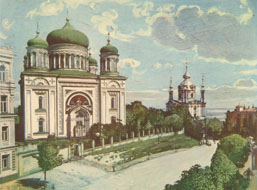 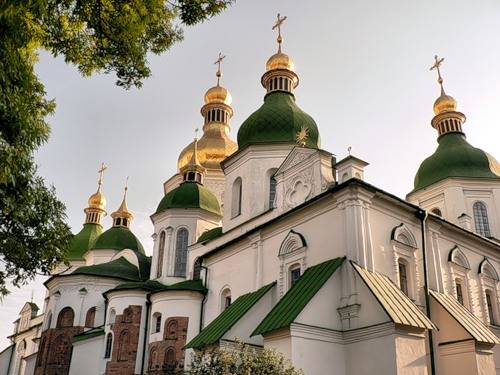 Собор Святой Софии в Киеве.
Из истории
В 1240 г.  Софийский собор был разграблен и разрушен воинами  Батыя. В 1385—90 гг. митрополит Киприан воссоздал его из руин, после чего он более трех с половиной веков находился в запустении, хотя и продолжал действовать.  В 1630 г. Был отреставрирован и  при нём основан  мужской монастырь. Работы по обновлению храма продолжались до 1740 г. , когда он окончательно приобрёл нынешний облик. В соборе, а также на его территории было расположено около 100 захоронений. Могилы  Ярослава Мудрого  и его жены Ирины сохранились.
Главы собора
Имели свою символику. Центральный высокий купол храма всегда в византийской архитектуре напоминал о Христе — Главе Церкви. Двенадцать меньших куполов собора ассоциировались с апостолами, а четыре из них — с евангелистами, через которых христианство проповедовалось во все концы земли. Сейчас куполов 19.

Собор был побелен. Древняя полусферическая форма глав была заменена на характерную для украинского барокко высокую грушевидную форму.
Архитектурные особенности
Первоначально Софийский собор представлял собой пятинефный крестово-купольный храм  с 13 главами. С трёх сторон он был окружён двухъярусной галереей, а снаружи — ещё более широкой одноярусной. Нефы собора заканчивались на востоке пятью алтарными  апсидами. Собор сложен в византийской технике из чередующихся рядов камня и плинфы (широких, тонких кирпичей), снаружи кладка была покрыта раствором-цемянкой.  Для того чтобы можно было представить исходный облик собора, на фасадах реставраторами оставлены участки раскрытой древней кладки.
Знаменитый колокол Мазепы
Вес колокола 13 т, его диаметр — 1,55 м, высота — 1,25 м. Высота самой короны — 0,28 м. Колокол покрыт пышным орнаментом с изображением ангелочков. На колоколе отлит герб гетмана  Мазепы и  надпись, что этот колокол отлит «иждевением ясновельможного гетмана Иоанна Мазепы».
Мозаики, фрески, иконы собора.Шедевр мозаичной росписи – изображение Богоматери Оранты ( молящейся)
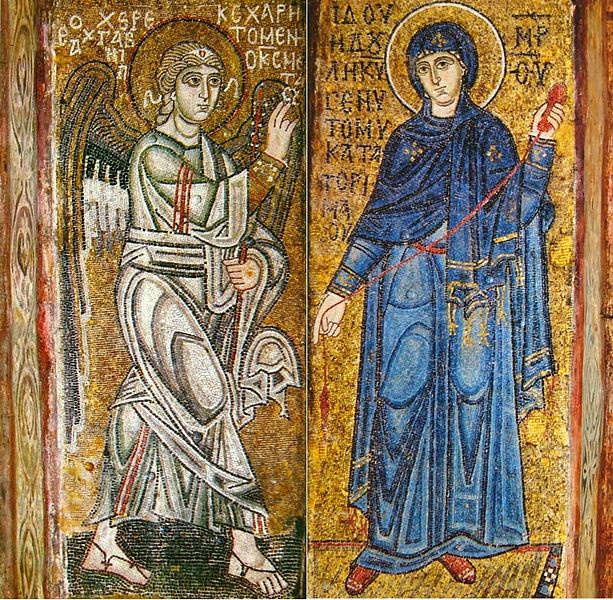 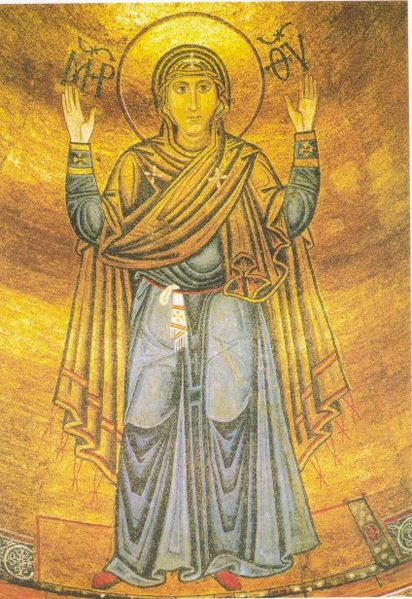 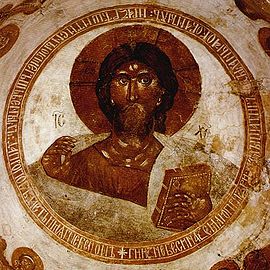 Верили, что до тех пор, пока цела Оранта, будет стоять Киев.
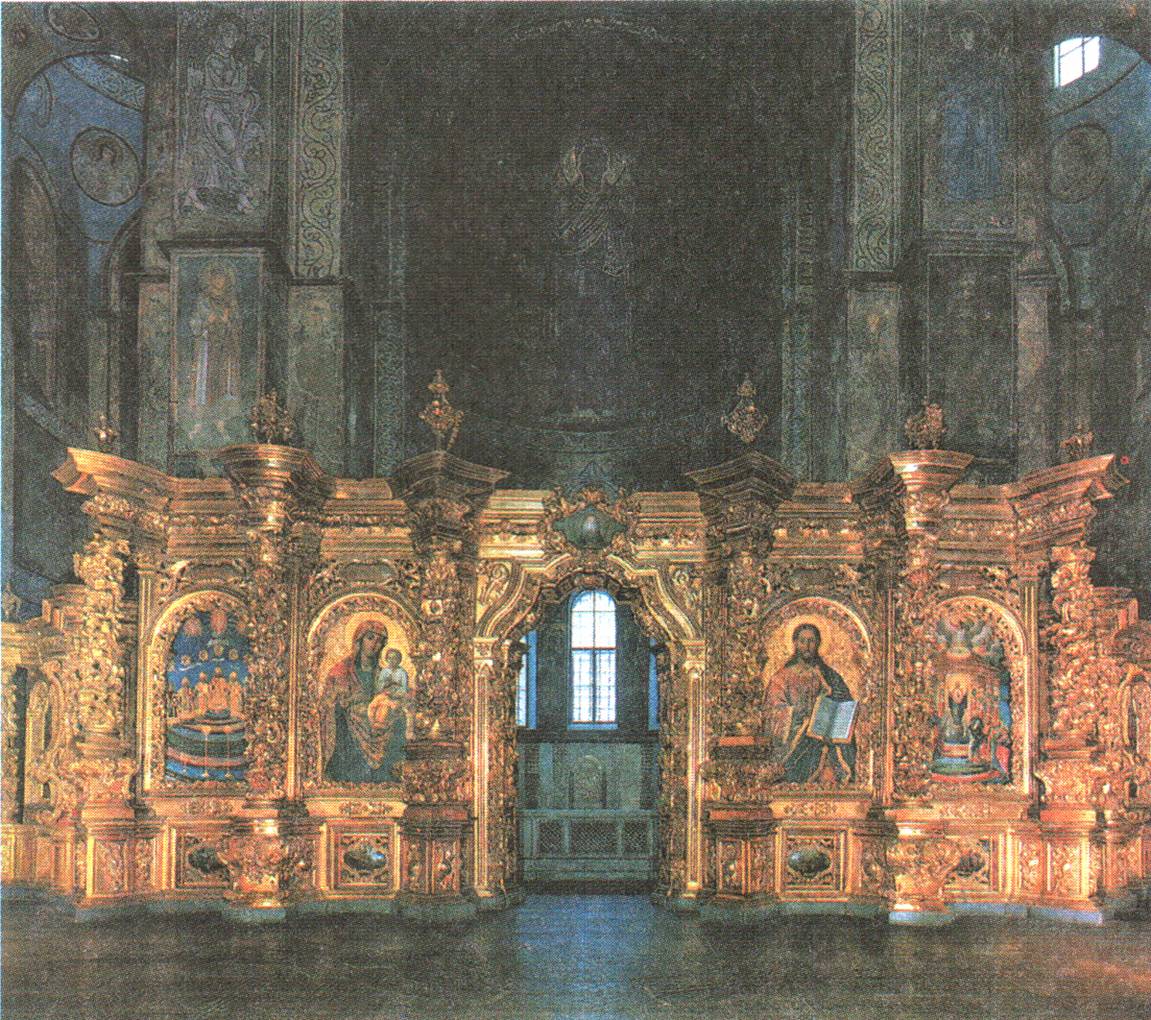 Внутренний облик собора
Собор Святой Софии. г. Великий Новгород Собор имеет пять глав, шестая венчает лестничную башню, расположенную в западной галерее южнее входа. Маковицы глав выполнены в форме шлемов древнерусских  богатырей, центральный символизирует Илью Муромца.
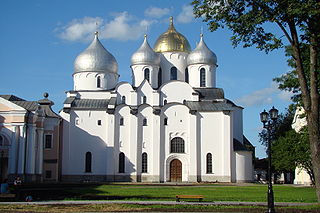 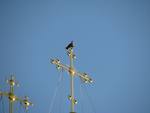 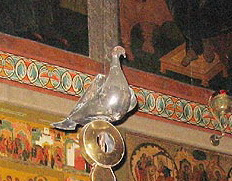 Свинцовый голубь.
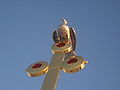 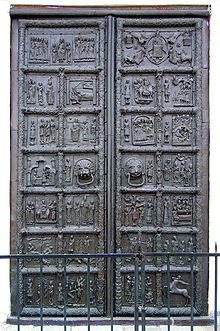 Магдебургские врата
Архитектурные особенности
Крестово-купольный храм, имеет апсиды и двухэтажные галереи. Стены храма, имеющие толщину 1,2 м
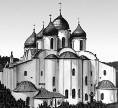 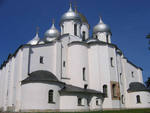 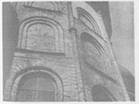 Колокола.
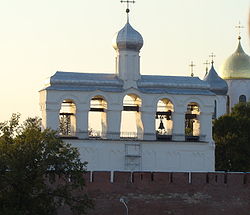 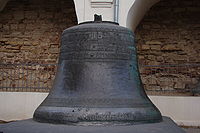 Звонница.
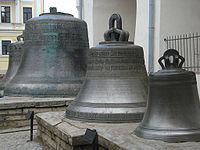 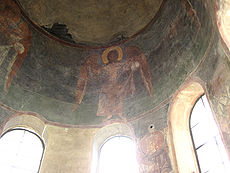 Роспись в барабане
центрального купола
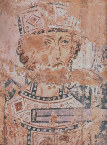 Константин и Елена.
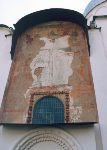 Росписи на стенах храма.
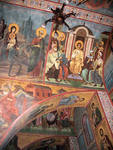 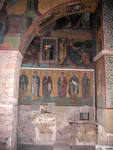 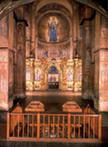 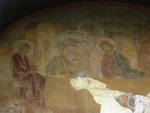 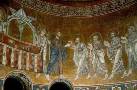 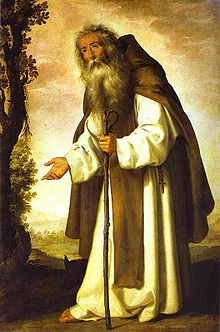 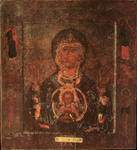 Анатолий
Великий
Богоматерь 
Знамение.
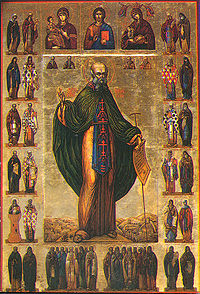 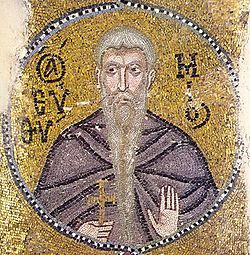 Евфимий
Великий
Савва 
Освящённый.
Успенский собор во Владимире
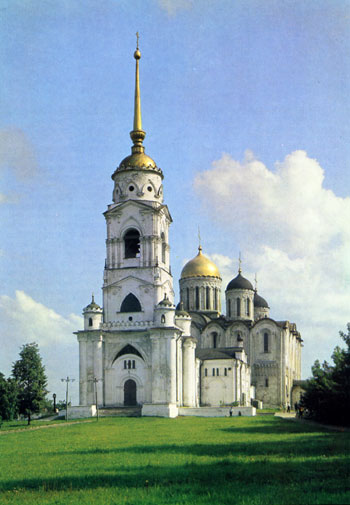 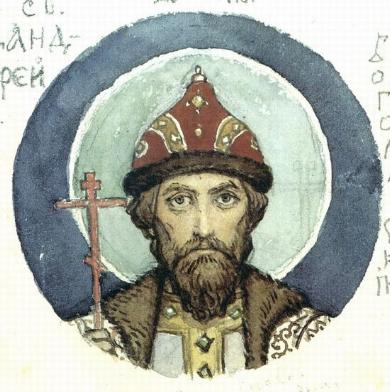 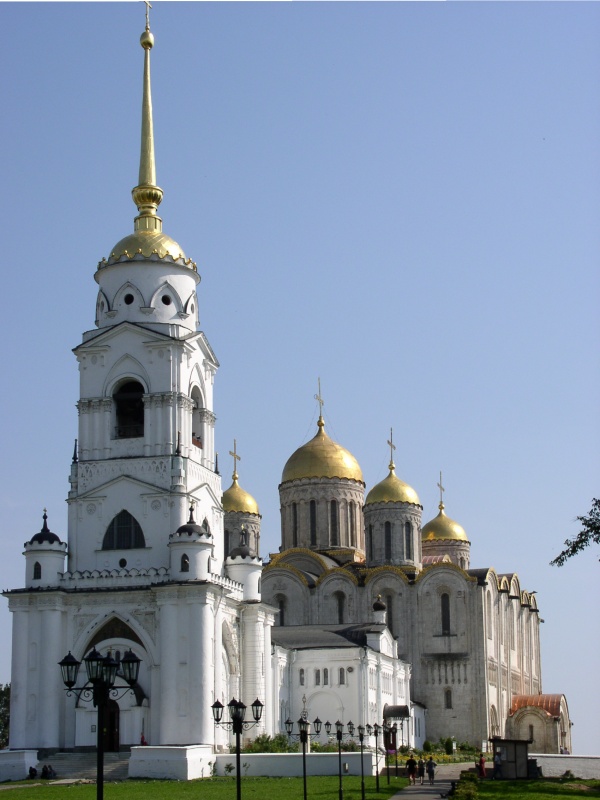 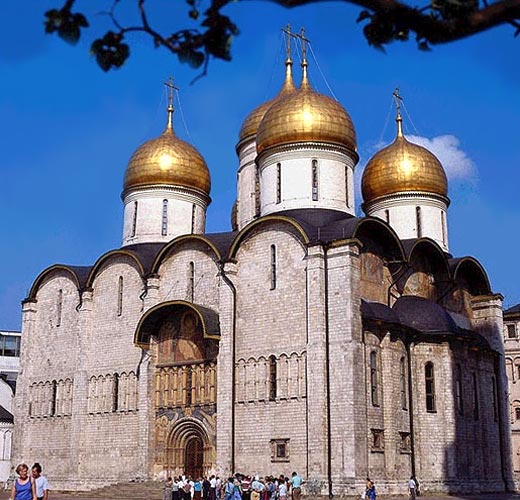 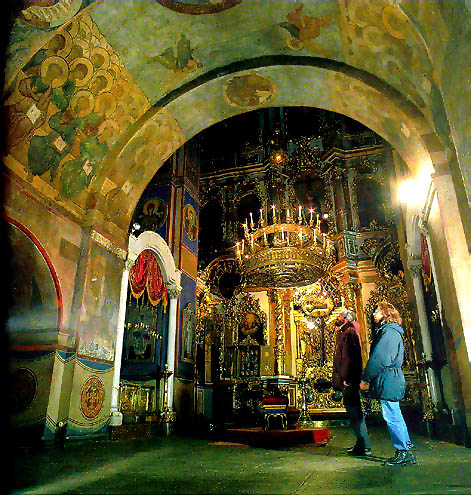 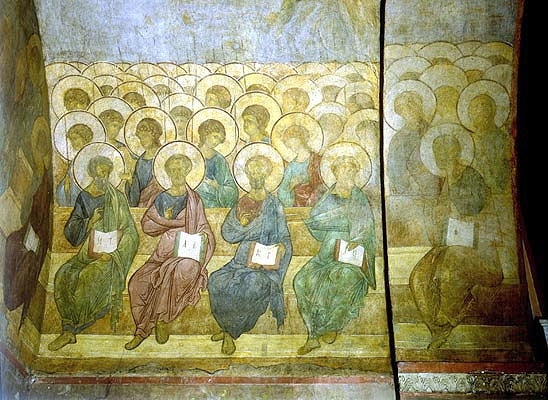 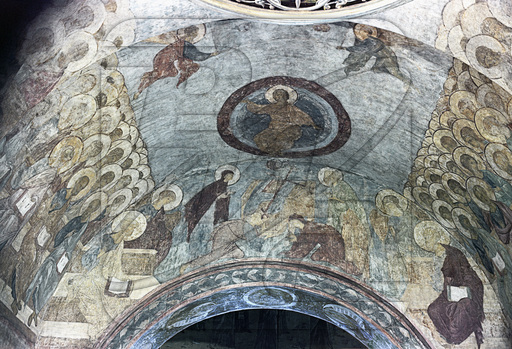 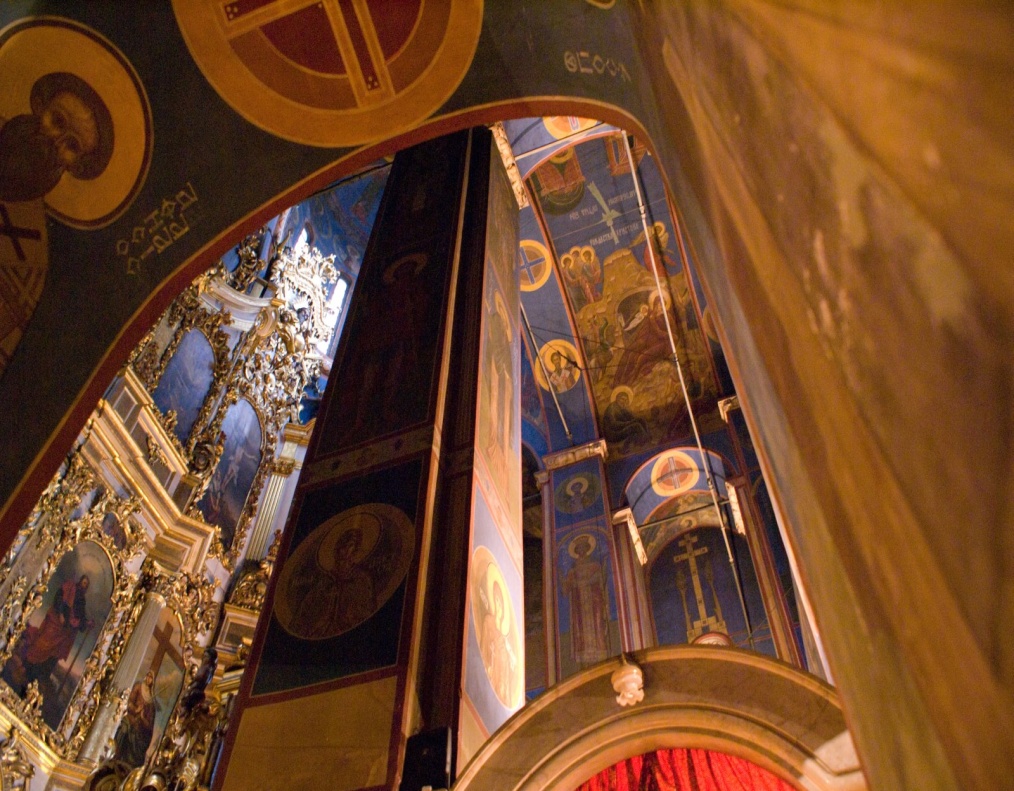 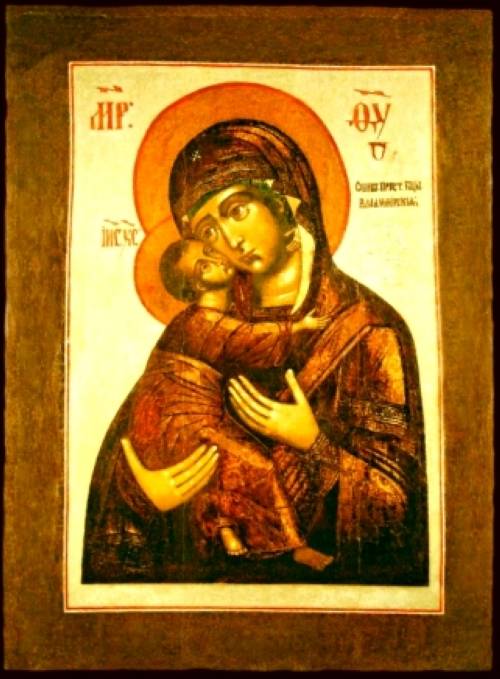 Владимирская Икона Божьей Матери;
Написал Евангелист Лука
Храм покрова на Нерли
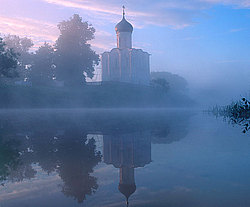 …Церковь Покрова на Нерли близ Владимира является не только самым совершенным храмом, созданным на Руси, но и одним из величайших памятников мирового искусства…
И. Э. Грабарь
История создания
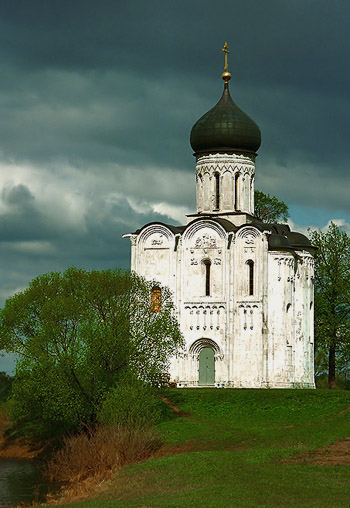 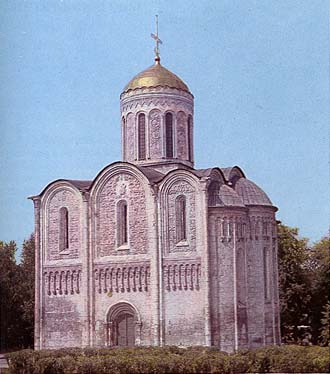 Архитектурные особенности
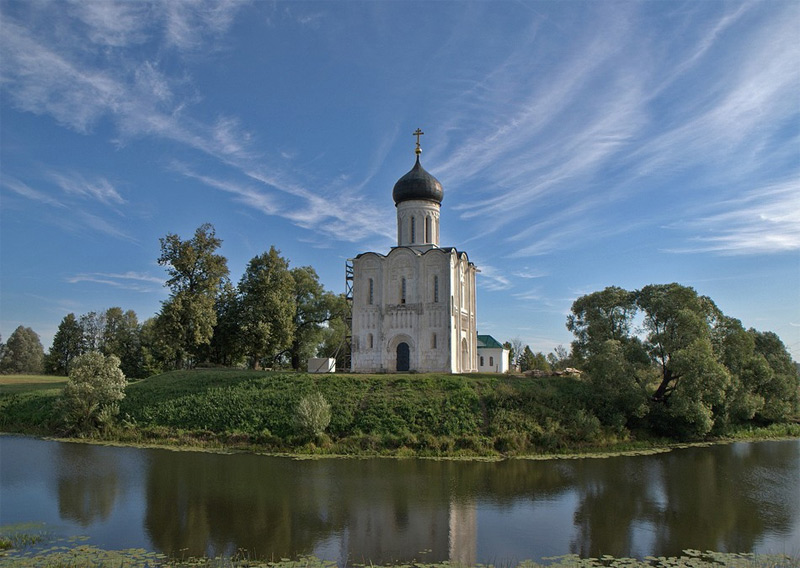 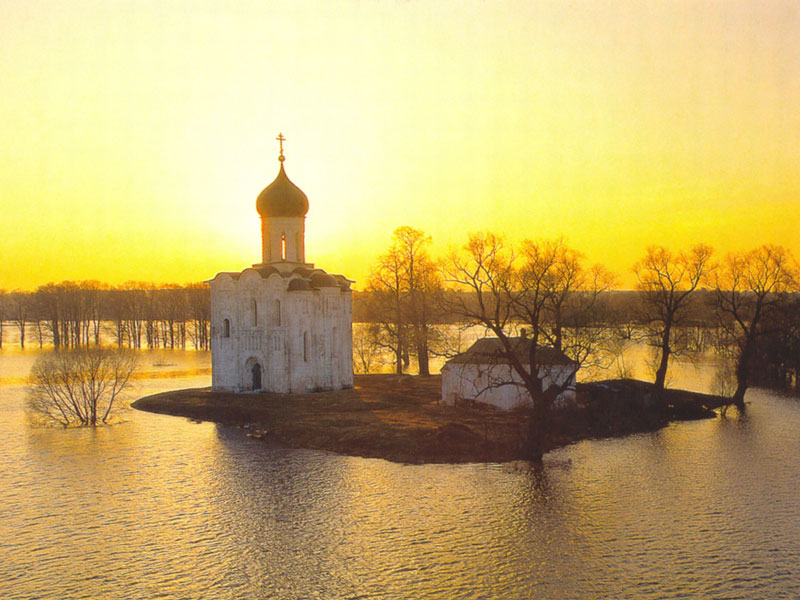 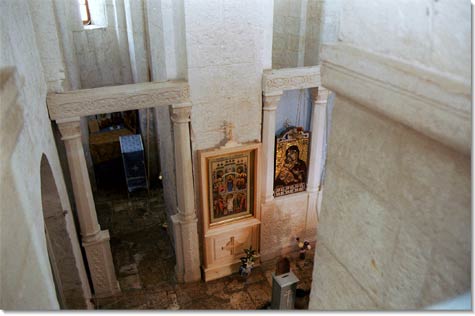 Внутреннее убранство
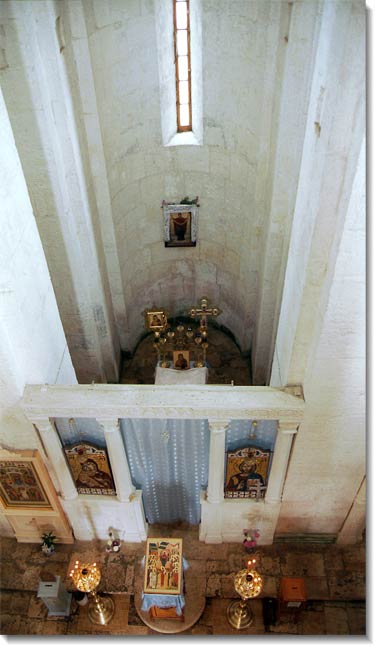 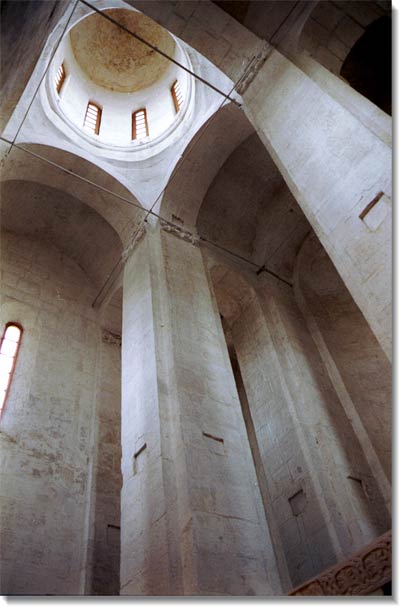 Храм Покрова Богородицы
« Гордость русского зодчества, гимн красоте и гармонии человека и природы. Одни сравнивают его с парусом, другие уподобляют церковь милой девушке в подвенечном наряде или белой лебеди, голубке. Третьи называют его «поэмой из камня». Нежность, красота, гармония, женское обаяние, грусть и печаль – всё слилось здесь воедино».

                               И.Э Грабарь
Успенский собор – главный собор России
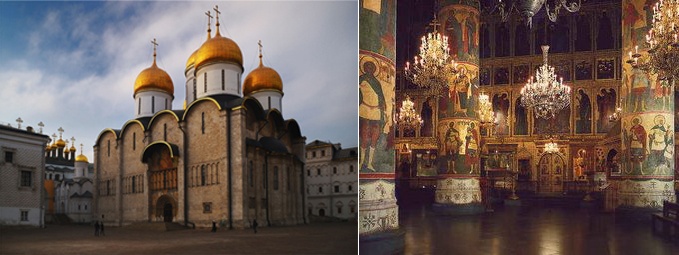 1326-1471 гг.
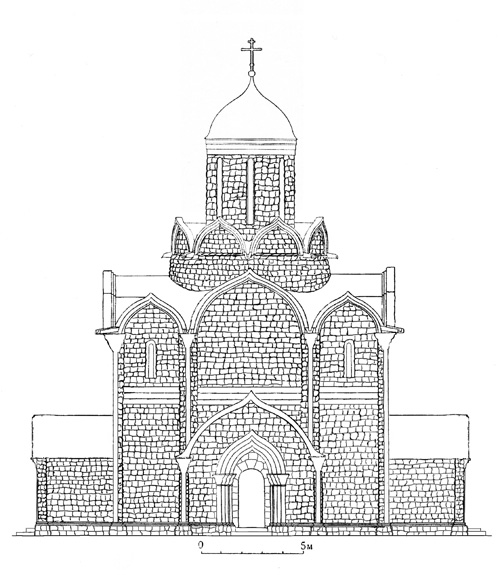 1475 -1479гг.
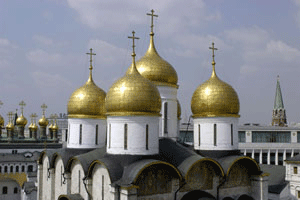 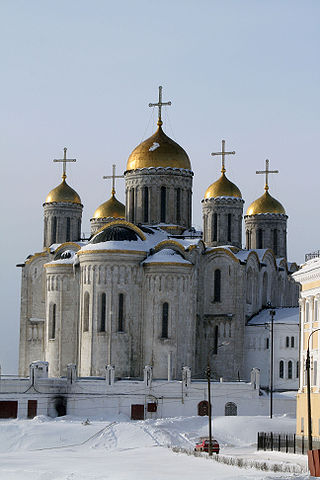 Современный  облик  собора
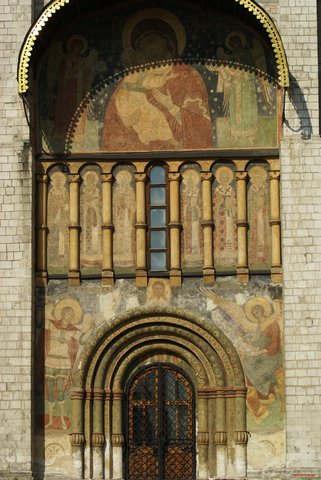 Центральный портал
Южный фасад собора
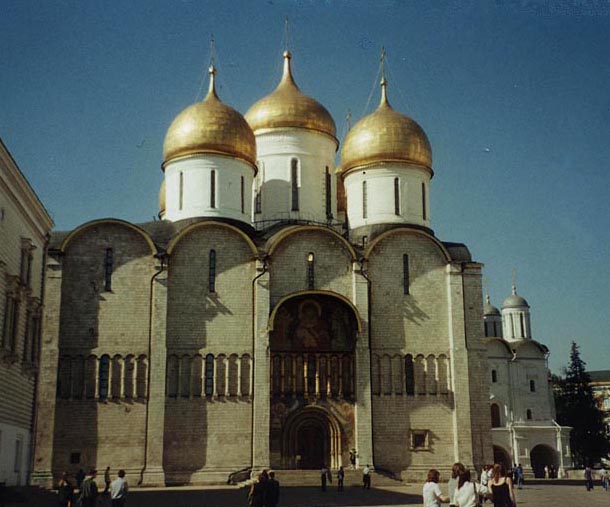 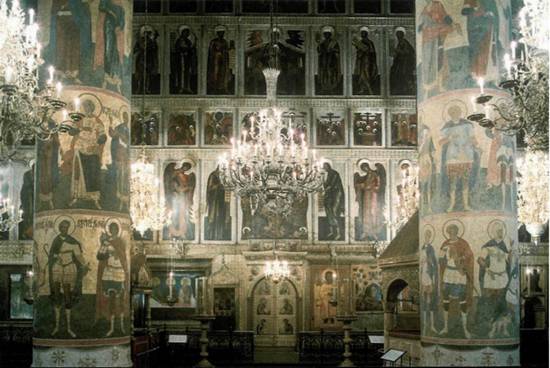 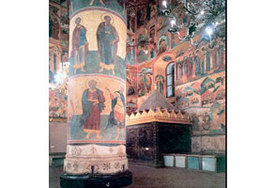 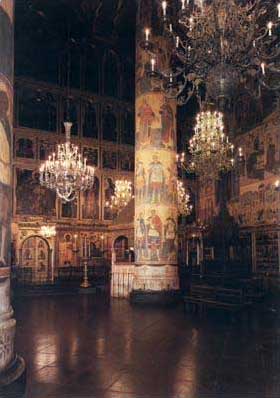 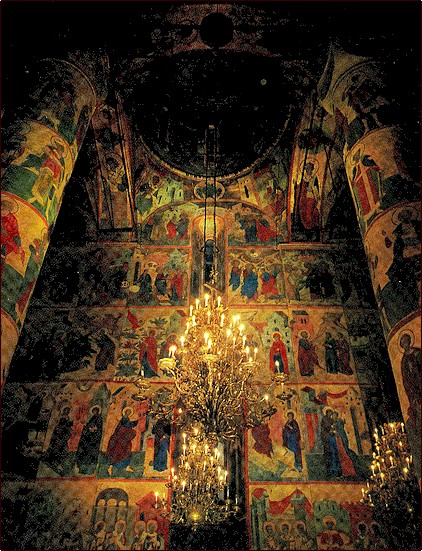 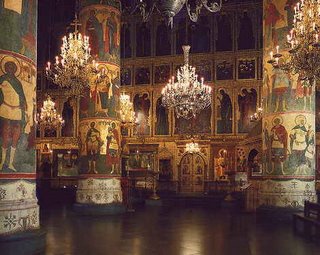 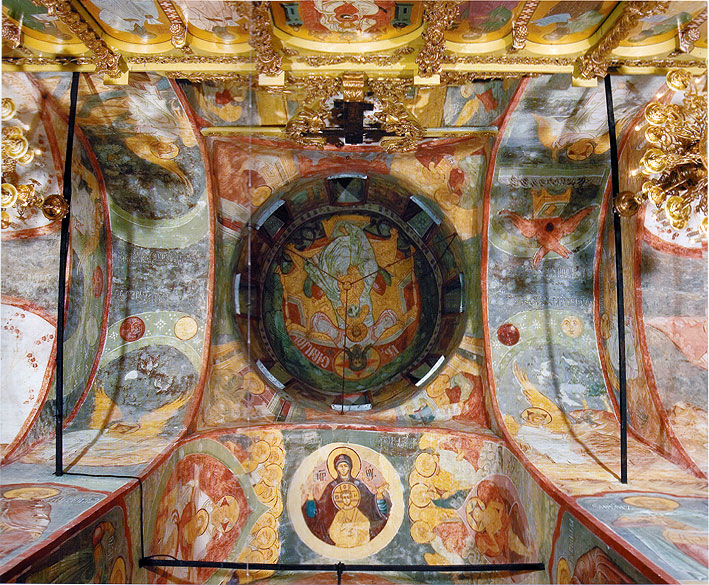 Внутренний  облик  собора
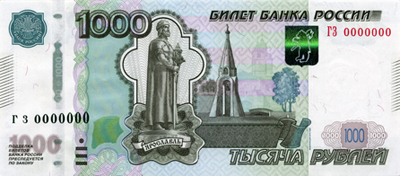 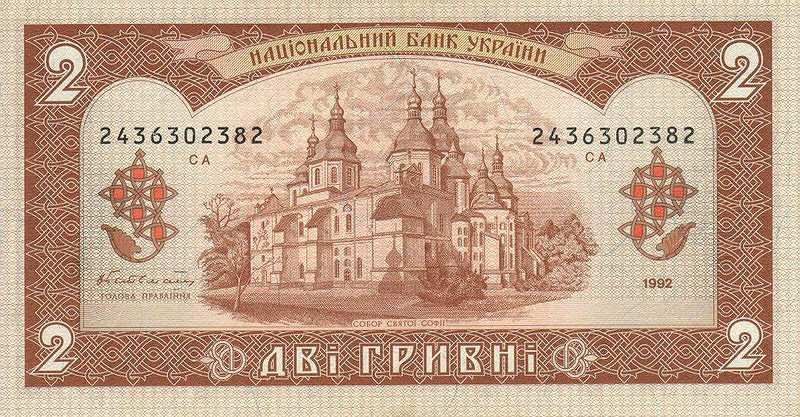 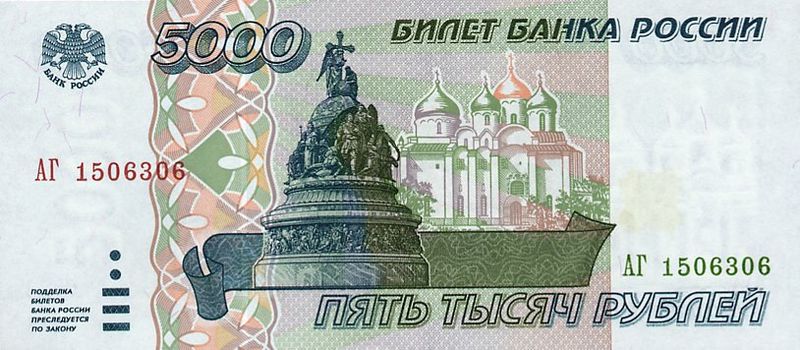 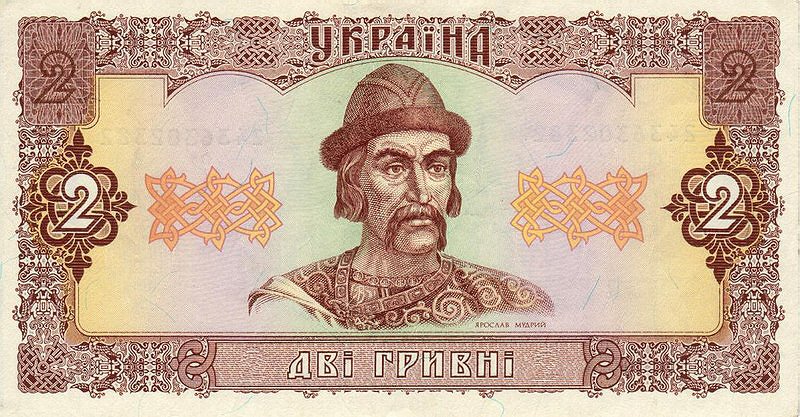 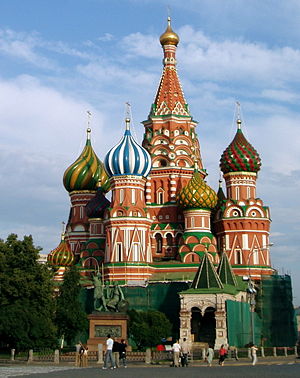 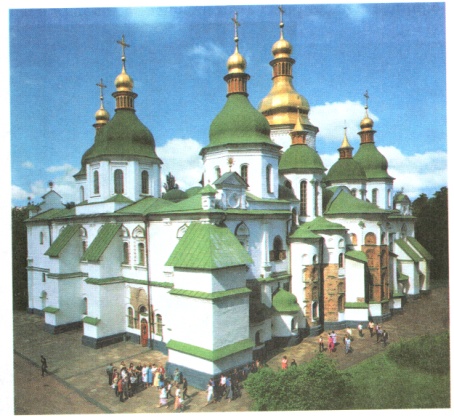 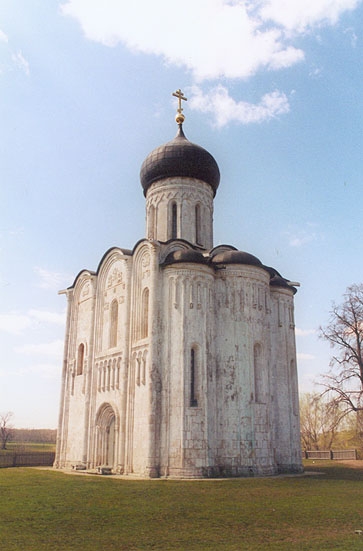 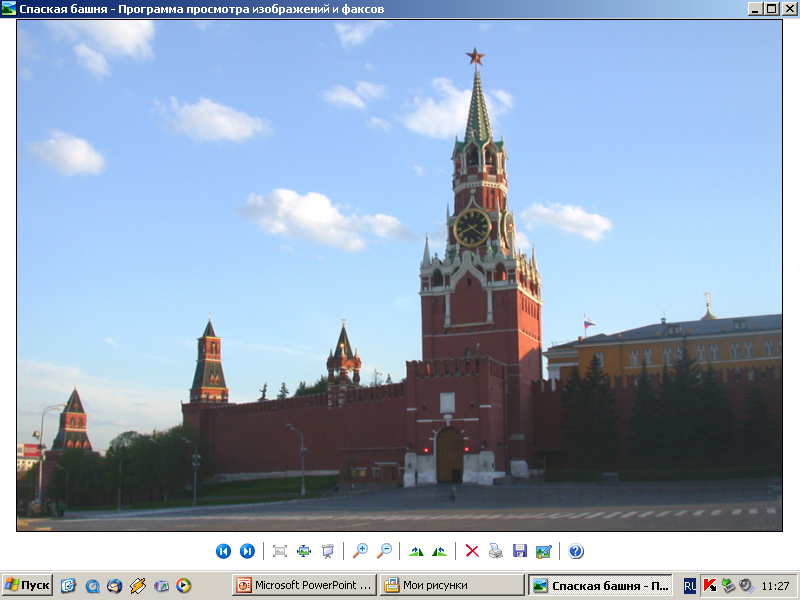 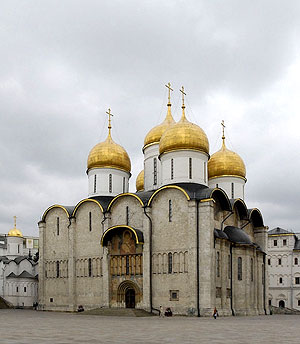 Архитектурный облик Древней Руси
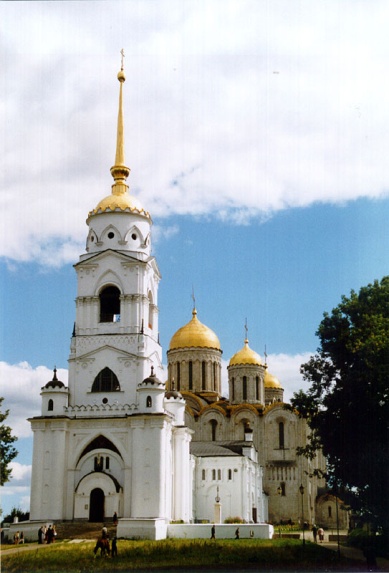 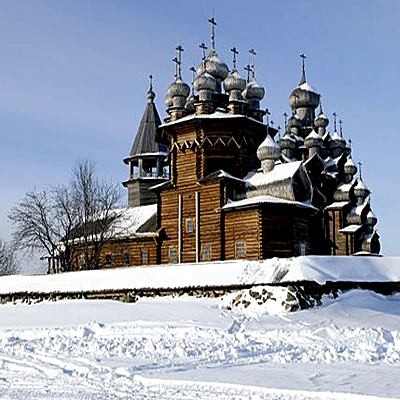 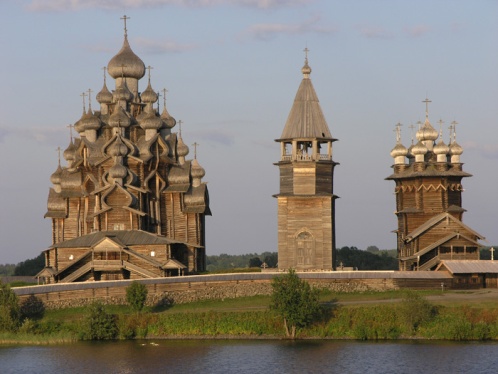 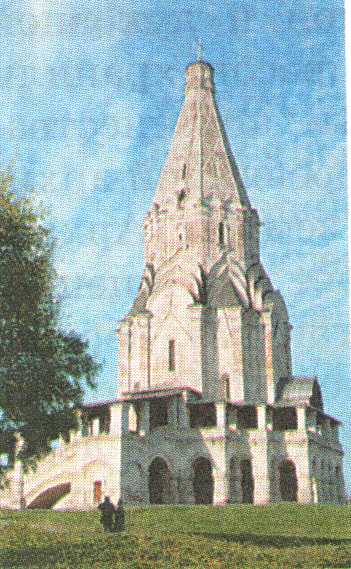